Prekarizace práce:sociální problém vs.nová příležitost?
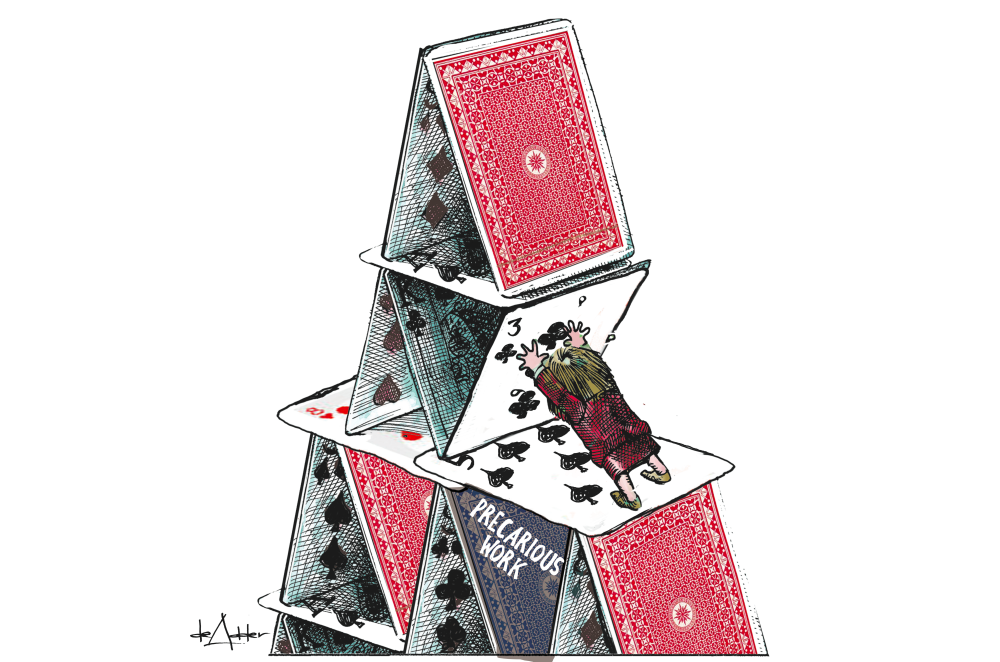 Prezentuje Olga Vlasova
Univerzita Karlova v Praze 
25.10.2019
Dnes to bude o...
Prekarizace jako sociální jev
Světové statistiky
Možná řešení
Pozitivní důsledky
Negativní důsledky
Příčiny
[Speaker Notes: Představení:
+struktura

3-4 hlavní témata
co chceme s účastníky pořešit
a s čím by mohli odcházet: chceme, aby to bylo konkrétní.]
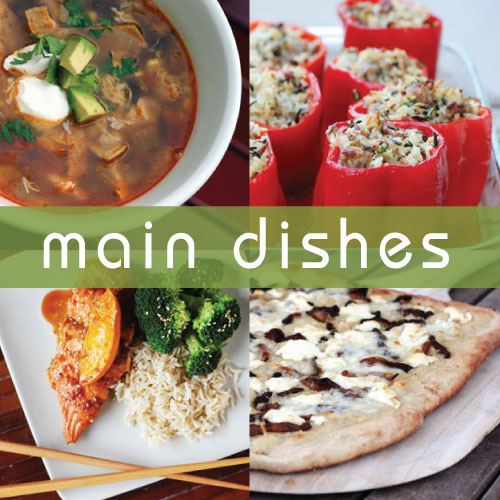 3 (+1) hlavní slova našeho života
Změna, flexibilita

Příležitosti

Nejistota
budoucí práce
[Speaker Notes: 3 hlavní slova budoucnosti práce lidí. 
https://www.nfer.ac.uk/publications-research/

Všechno výše uvedené změny lze popsat třemi hesly:....
Okecat každé heslo: Valery vezme.
Změna: podmínky a obsah stud. oborů se mění, vznikají nové práce, je důležité být flexibilní a pracovat s různými lidmi z celého světa a přizpůsobovat se tomu.
Příležitosti: celý svět je otevřený a např. Prahy můžete pracovat pro mezinárodní společnosti nebo na projektech po celém světě.
Nejistota: trend, že budeme mít zaměstnání do konce života se ukazuje jako ne stoprocentní spolehlivý, firmy častěji nabízejí práci na živnostenský list, zaměstnanci pro firmy jsou drahé.]
Prekarizace jako sociální jev
Práce, která se projevuje v nových atypických formách (např. online platformy, crowdworking), které jsou charakteristické nahrazováním plného pracovního poměru alternativními vztahy mezi zaměstnavatelem a zaměstnancem (např. částečným úvazkem, jednorázovým nákupem služby, dohodou o provedení práce), absencí stability zaměstnání a nedostatkem sociálního zabezpečení zaměstnanců (Lobova & Bogoviz, 2017; Iniciativa práce 4.0, 2016)

Redefinice konceptu práce (Frayne, 2016)
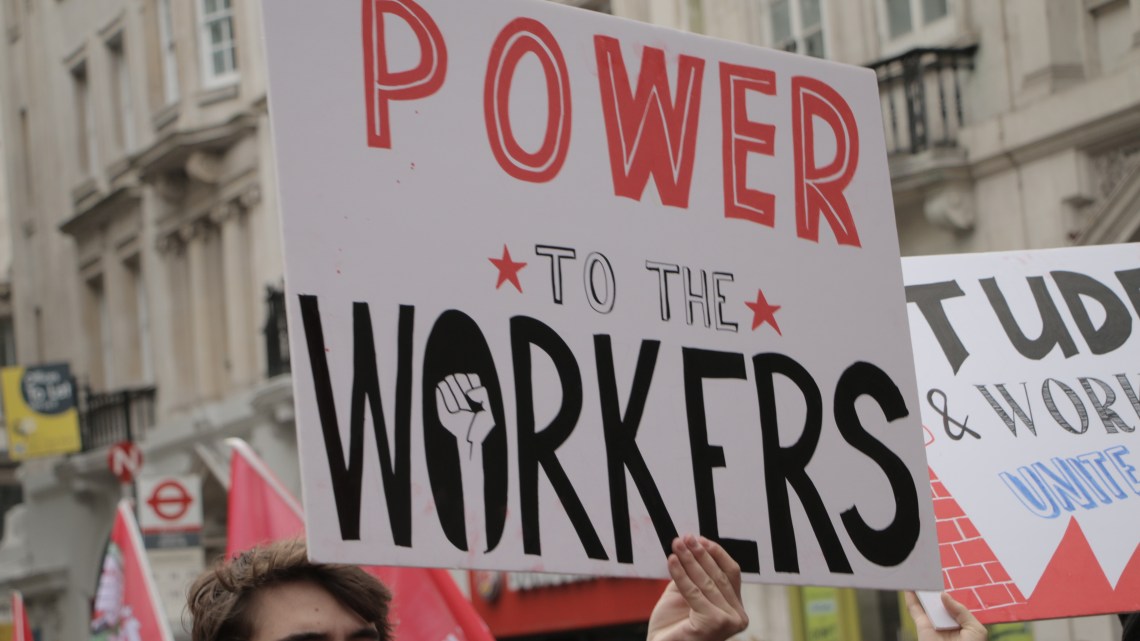 Pozitivní vs. Negativní důsledky
Nové možnosti pro lidi, kteří mají problém se vstupem do tradičních forem zaměstnání (profesorka Ruth Lupton)

Odpověď na akcelerující diferenciaci životních způsobů a vysokou diverzitu individuálních potřeb (ekonom Ulrich Walwei)

Prekarizace produkuje takové modely pracovní doby, které se přizpůsobují životním etapám a potřebám lidí (Dietrich)
Zdroj nestability a nejistoty, které se negativně odrážejí na fungování sociálního státu a v konečném důsledku vedou ke zhoršení životní situace velkého množství lidí (sociolog Jan Keller)

Eliminaci možnosti „adekvátně přispívat do kolektivních pojistných systémů“ 

Prekérní formy práce ohrožují sociální status pracovníků a posilují u nich deprivaci (sociolog Serge Paugam)
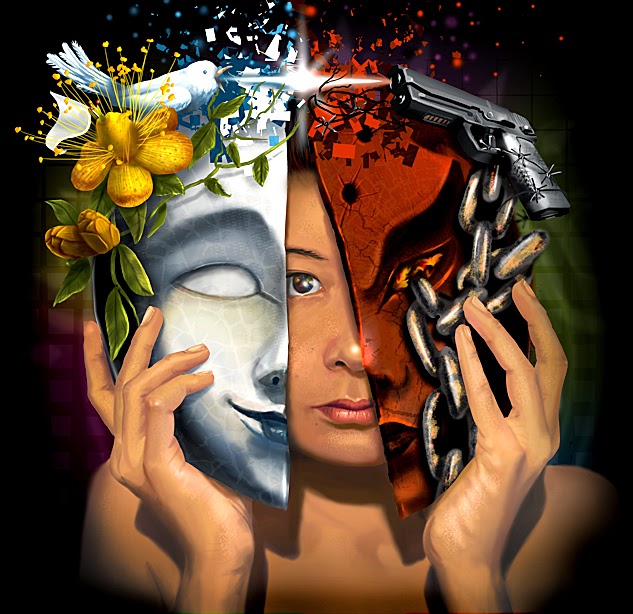 Co znamená pro nás?
Více volného času
Různorodá činnost a samostatné rozhodování o své pracovní době
Větší zodpovědnost a samostatnost
Nepřetržitá zatížitelnost
Nejistota
Nové příležitosti
[Speaker Notes: všechny 3+1 slovy se plně projevují v konceptu prekarizace. 
práce, která se projevuje v nových atypických formách (např. online platformy, crowdworking), nahrazováním plného pracovního poměru alternativními vztahy mezi zaměstnavatelem a zaměstnancem (např. částečným úvazkem, jednorázovým nákupem služby, dpp), absence stability zaměstnání a nedostatek sociálního zabezpečení zaměstnanců
Trend : Za prací se lidé stěhují, často i do zahraničí. Někteří svůj celkový měsíční výdělek skládají z několika úvazků u různých zaměstnavatelů nebo mají příjem závislý na nepravidelných zakázkách. 
Co znamená pro nás? Více volného času, Různorodá činnost a možnost samostatně rozhodovat o své pracovní době, Větší zodpovědnost , „nepřetržitá zatížitelnost“, nejistota vs. nové příležitosti

Odpovědí na poslední otázku může být část o UBI a Future Jobs

V dalším slidu uvést strukturu: UBI a společně s tím i profese, které budou v budoucnosti.
UBI: je potřeba vědět
Future jobs: co my můžeme udělat už ted´!
To jsou dva proudy, které jdou ruka v ruce!]
Příčiny šíření prekarizace (podle Prossera)
Strukturně-demografické příčiny 

nedodržení/porušení zákoníku práce, včetně nehlášené práce 
https://www.youtube.com/watch?v=UJM3m8U_b30 (trailer)
http://www.berlinglobal.org/index.php?dokumontag-the-limits-of-work (popis)

šedá ekonomika 
https://knoema.ru/jfgjvlg/the-shadow-economy-in-europe-and-oecd-countries-in-2003-2015 (podíl šedé ekonomiky ve vybraných zemích)
Příčiny šíření prekarizace (podle Prossera)
Regulační příčiny

nadměrná regulace ze strany státu a vysoké daně

liberalizace protekce zaměstnanců (např. neoliberální deregulační opatření v anglofonních zemích)

OECD: Protekce před individuálním a kolektivním propuštěním
https://www.oecd.org/employment/emp/oecdindicatorsofemploymentprotection.htm
Příčiny šíření prekarizace (podle Prossera)
Ekonomická krize

snížení veřejných výdajů
„Statistický salát“
Míra ovlivnění prekarizací (různé sociální skupiny)
http://www.europarl.europa.eu/RegData/etudes/STUD/2016/587285/IPOL_STU(2016)587285_EN.pdf
Eurostat, prekérní práce
https://ec.europa.eu/eurostat/web/products-eurostat-news/-/DDN-20180209-1
European data journalism, vývoj různých druhů prekérních prací
https://www.europeandatajournalism.eu/eng/News/Data-news/Precarious-employment-on-the-rise-in-Europe
Eurofound, růst počtu dohod na dobu určitou
https://www.eurofound.europa.eu/publications/blog/the-rise-of-temporary-contracts-in-europe
Eurofound 2016: dočasné smlouvy v Evropě
Zdroj: European Union Labour Force Survey
Řešení???
[Speaker Notes: pobídka/impuls k inovacím nebo možnost/důvod si zdřímnout?
Příjem, který stát vyplácí každému plnoprávnému členovi společnosti nebo v ní trvale usazenému jednotlivci, a to i tehdy, pokud nechce vykonávat placenou práci, přičemž se nebere v úvahu, zda jde o bohatého či chudého, nebo – jinak řečeno – nezávisle na tom, jaké jsou jeho případné další zdroje příjmu, a bez ohledu na to, s kým žije ve společné domácnosti (Raventós).]
European Social Survey – nepodmíněný základní příjem (NZP)
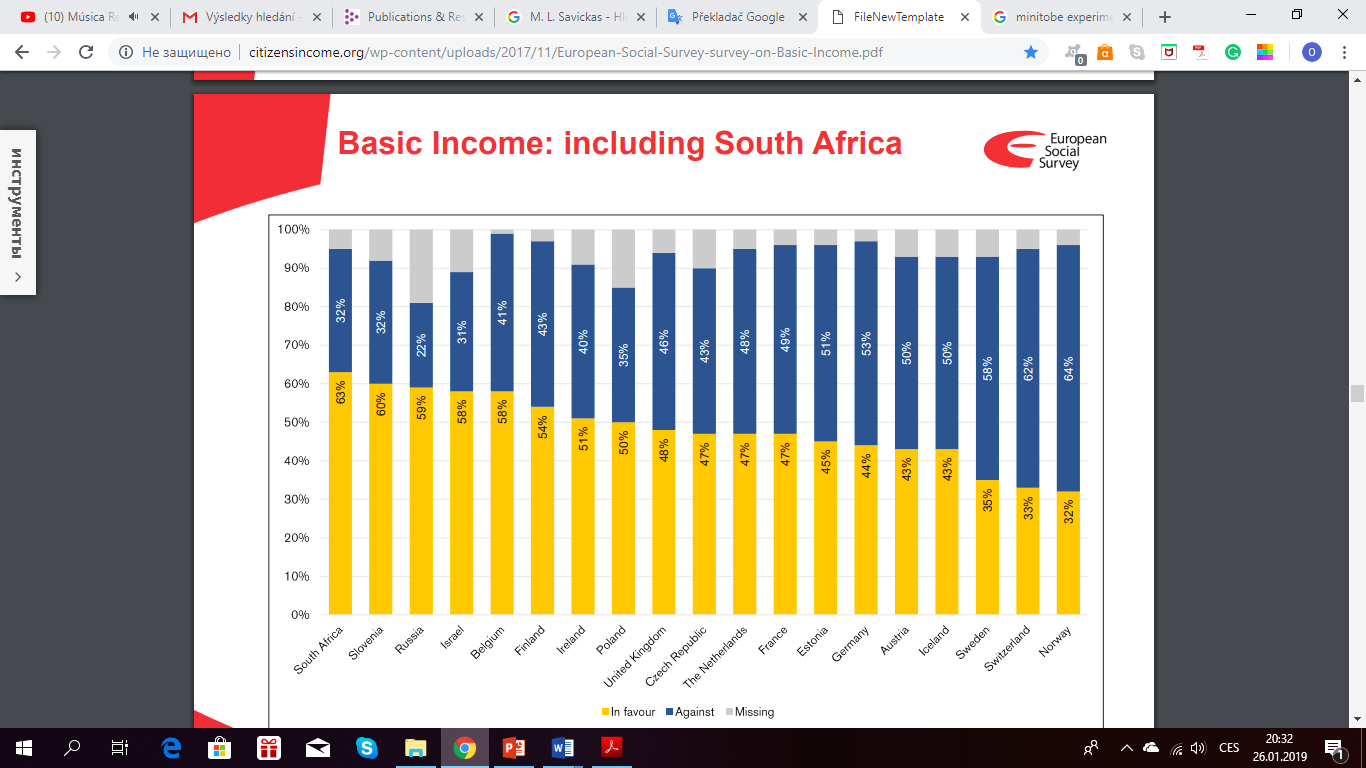 [Speaker Notes: European Social Survey about Basic Income (říjen 2017, 2067 respondentů v ČR). Češi jsou nejednoznační ve svém postoji k NZP: Větší procento odpovědí „rozhodně pro“ v porovnání s ostatními státy (13.7%), Vysoká míra odmítnutí, tj. odpověď „rozhodně proti“ (18.6%). 
http://citizensincome.org/wp-content/uploads/2017/11/European-Social-Survey-survey-on-Basic-Income.pdf
Udělat důraz na ČR a případně i SK. Případně jaké jsou  maximální hodnoty na obou škálách.
Říct si proč je to tak?
Jak byste hlasovali Vy?]
PRO a PROTI
je to drahý, a proto neudržitelný systém
snižuje motivaci k práci => zahálčiví lidé, nízká morálka
neférový systém redistribuce finančních prostředků (=dávat někomu něco za nic je krádeží z kapes těch, kdo poctivě pracují)
finanční závislost na státu
účinný nástroj v boji proti chudobě, bezdomovectví, rostoucí nerovnosti
řešení, které pomůže zabránit rizikům budoucí nezaměstnanosti plynoucí z robotizace/automatizace
více času na vlastní koníčky, osobní rozvoj, péči o blízké, vzdělávání nebo umění 
uvolnění peněz na úspory, investice a podnikání
Světové experimenty s NZP
* 60. – 70.leta USA
* 70. leta Kanada, Mincome v Manitobě
* 2008 Namibie
* 2008 Keňa
* 2016 referendum ve Švýcarsku
* 2017 Finsko
[Speaker Notes: * 60. – 70.leta Amerika
Ve Spojených státech se uskutečnily čtyři pokusy o základní příjmy, všechny ve formě záporné daně z příjmů (což se poněkud liší od moderního koncipování NZP). Výsledky: mírné snížení ochoty pracovat (ale možná se začali věnovat jiným činnostem, např. dobrovolnictví). Peníze, které lidé obdrželi, nebyly promrhány na drogy a luxusní zboží. Navíc došlo ke zvýšení školní docházky. Přesto nebyly zjištěno žádné významné zlepšení zdraví a celkové pohody.

*70.leta, Kanada
Mincome v Manitobě
Podobný terénní experiment s Kanadským garantovaným ročním příjmem (GAI), známý jako Mincome, se uskutečnil v Dauphinu v Manitobě v letech 1974 až 1979. Podle výzkumu účinků Mincome na zdraví obyvatelstva došlo k výraznému snížení hospitalizace, konkrétně v případě diagnóz týkajících se duševního zdraví. Mezi všemi účastníky bylo jen dvě skupiny, které vykazovaly snížení pracovní participace – čerstvé matky a mladí lidé, kteří se namísto vstupu na pracovní trh v raném věku rozhodli studovat až do 12. ročníku, čímž se zvýšil podíl studentů, kteří absolvovali střední školu.
 
* 2008                                  
 Začal pilotní projekt zavedení základního příjmu v Namibii. K zavedení na úrovni celého státu se nakonec vláda neodhodlala. Výsledky: snížení úrovně chudoby a kriminality, zvýšení ekonomické aktivity obyvatelstva včetně vlastního podnikání a školní docházky, podpořil zaměstnanost žen]
Kariérové poradenství
jobs2030 – design vlastní práce,
vizualizace práce snu ve virtuální
realitě
czech-us
Vaše nápady?
MODERNY
Pro inspiraci
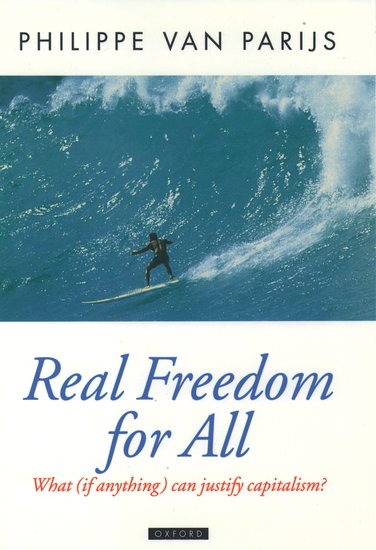 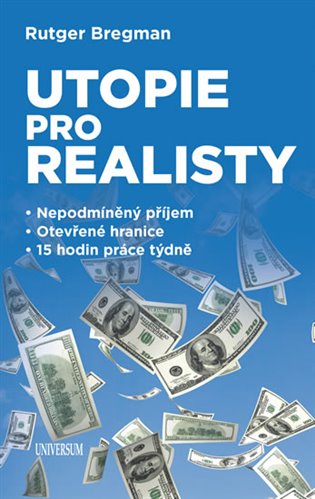 https://basicincome.org/
Prosser, T. (2016). Dualization or liberalization? Investigating precarious work in eight European countries
Tackling Vulnerability in the Informal Economy (článek)
Statistiky z prezentace
https://www.ted.com/
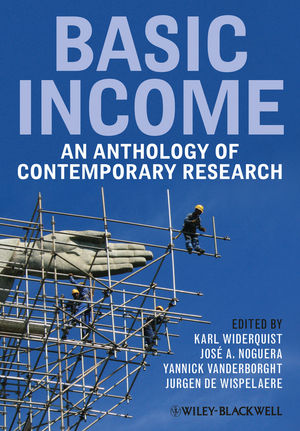 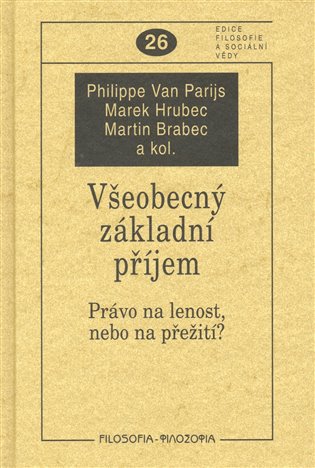 Děkuji za pozornost!
Olya Vlasova oavlasova96@gmail.com